Preventing failure in local governmentSociety of District Council Treasurers
7 March 2024

Guy Clifton and Richard Thomas
Introduction
2
The financial trajectory of the sector
Year at risk
Assumptions
Year at risk (Historic Position)
Inflation continues to add pressure throughout 24/25
Employee cost pressures continue as a result of the COLC
Demand across key cohorts slowing
-tve
-tve
+tve
Level of reserves
Preventing failure in local government
Report published on 7 December 2023:
https://www.grantthornton.co.uk/insights/how-can-further-local-authority-failures-be-prevented/
ALATS, CIPFA, LLG, and SOLACE involved in research phase.
A follow up report is due to be published in March 2024.
4
Organisational failure
Local authority failures remain rare, but they are not as rare as they used to be. 
This report examines the themes that relate to examples of government intervention, auditors use of their statutory powers, and the issuing of S114 or S5 Notices. 
It is important to note that the act of issuing a S114 or S5 Notice may not in itself represent failure. The statutory officers responsible for issuing such notices are typically acting with integrity, often with personal bravery, and in some cases are responding to organisational decisions that took place before they were in role. 
Nonetheless, the issuing of such Notices are signifiers of past or present organisational failure, and this report considers the internal and external factors that can contribute to such circumstances arising, and actions that can help to prevent organisational failure.
5
Preventing Failure 

Report No. 1
6
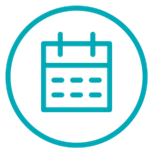 Causal factors - structures
7
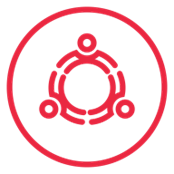 Causal factors - systems
8
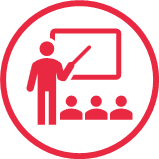 Causal factors - behaviours
9
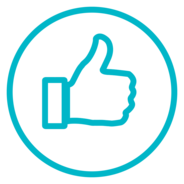 Preventing failure  - individual councils
10
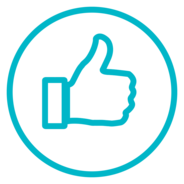 Preventing failure  - individual councils (cont’d)
Golden  triangle – active leaders across the organisation
11
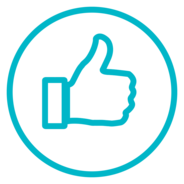 Preventing failure  - external bodies
12
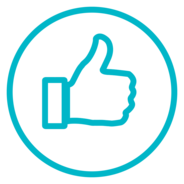 Preventing failure  - external bodies (cont’d)
13
Summary
Most councils are well run, and have avoided significant failures, but the sector is facing increasing challenges.
Legal framework and funding system need to be reviewed.
Common feature of failures is weak leadership and impact on organisational culture.
Everyone with expertise, powers or duties should consider safeguards in place and what they need to do individually and collectively – strong collective leadership.
Understand and learn from past failures, understand and mitigate risk of failure.
Work collaboratively across professions, hierarchies and organisational boundaries to support good governance and financial management.
14
Preventing Failure – follow up report
To focus on approaches to preventing failure
Including case studies
To be published in April 2024
15
Finance team capacity
16
Finance team capacity – dealing with complexity
Why is finance team capacity under pressure?
Prolonged period of increased demands finance teams, through reduced funding and savings, regulatory change, Covid, economic uncertainty and financial statement delays.
Increased complexity of financial reporting – e.g., Commercial Activity.
New accounting implications – IFRS 16 (impacts of infrastructure accounting).
Financial statement delays.
Impacts of these external and internal factors on capacity
Insufficient capacity in finance teams and corporate services
Reduced efficiency of accounts production process and instability of team
Complex accounting treatments inappropriately scrutinised
Reduced effectiveness of systems and process
Reduction in accounting technical capability within teams
Accounts delays – complex transactions may go untested
Commercial transactions – not delivering/ increased risk
Increased complexity and levels of challenge
Insufficient succession planning
Reduced ability to deliver new regulatory change
Reduced ability to deliver new accounting standards (IFRS 16) and BAU
Lack of commercial and technical support
17
Finance team capacity – dealing with complexity
How we can help
Through our work with the sector, we recognise the challenges that you face and are keen to support.
We are building a team to provide direct support to finance teams in relation to:
Technical Accounting: Commercial activity, complex transactions, adhoc advice or implementing a new standard (e.g. IFRS 16).
Financial reporting: Accounts production support, audit readiness, improved efficiency of accounts production and capacity provision.
Finance Function: e.g. Financial Governance, process and control effectiveness
Example benefits: 1) Proactive understanding of accounting treatment before entering transactions; 2) Ability to sense check complex accounting or financial reporting in advance of audit; 3) Provide additional support with one off matters; 4) As auditors we understand what auditors will need.

I would welcome the opportunity to meet with you, to understand your challenges.
18
Panel discussion / questions
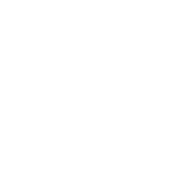 19
Previous reports
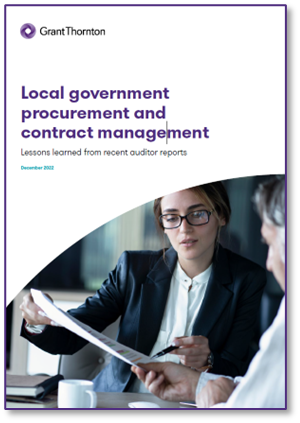 Procurement and contract management lessons learned (Dec 2022):

https://www.grantthornton.co.uk/insights/local-government-procurement-and-contract-management-lessons-learned/


Cheshire East Council PIR (Jan 2023): 

https://www.cheshireeast.gov.uk/pdf/council-and-democracy/council-finance-and-governance/public-interest-jan2023/cheshire-east-council-final-17-january-2023.pdf
We published our first lessons learned report on Public Interest Reports (PIRs) in March 2021. 

A follow up, covering lessons learned from subsequent PIRs was published in September 2022

Both reports can be accessed here:
https://www.grantthornton.co.uk/insights/lessons-from-recent-public-interest-reports/
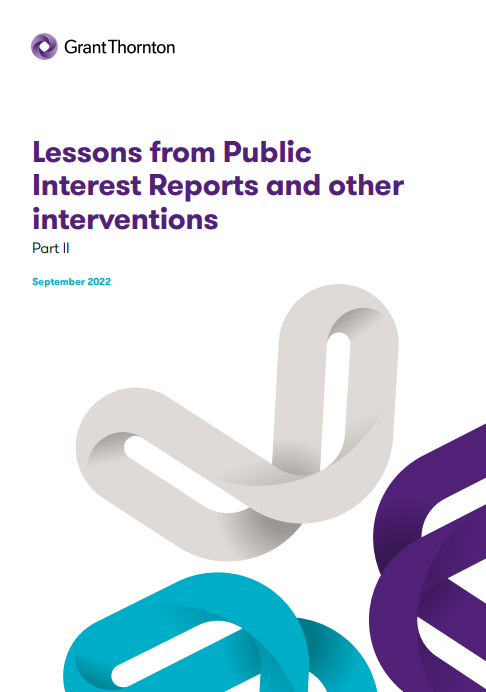 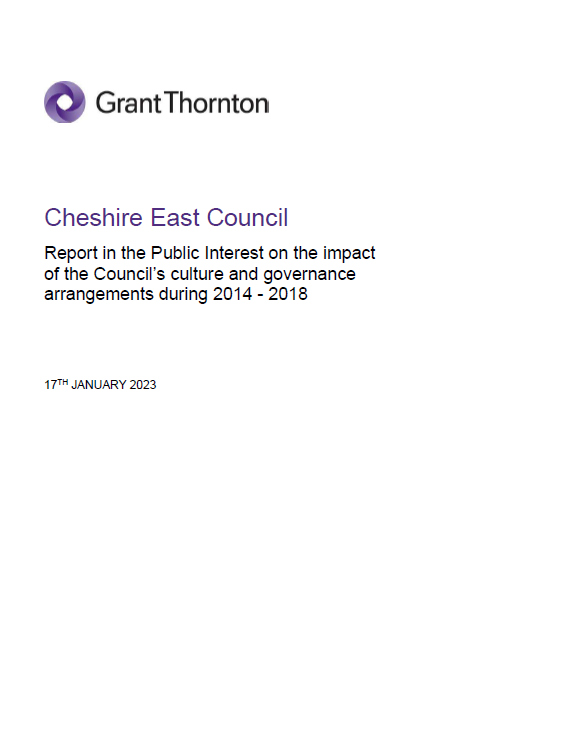 20
Presenter contact details
Guy CliftonDirector, Grant Thornton UK LLP 
T  07771 974285
E guy.clifton@uk.gt.com
Richard ThomasDirector, Grant Thornton UK LLP 
T  07385 117425
E Richard.DM.Thomas@uk.gt.com